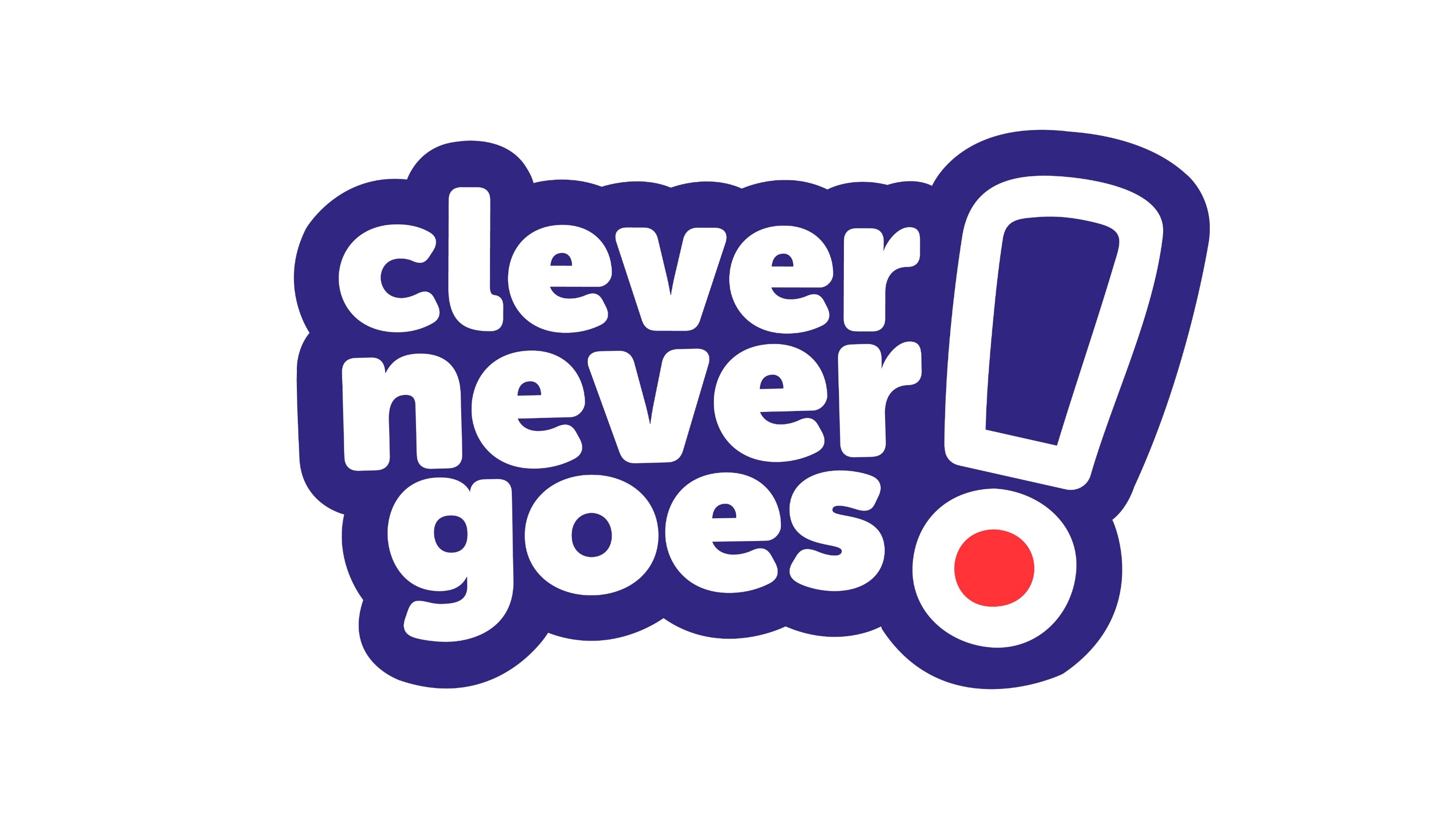 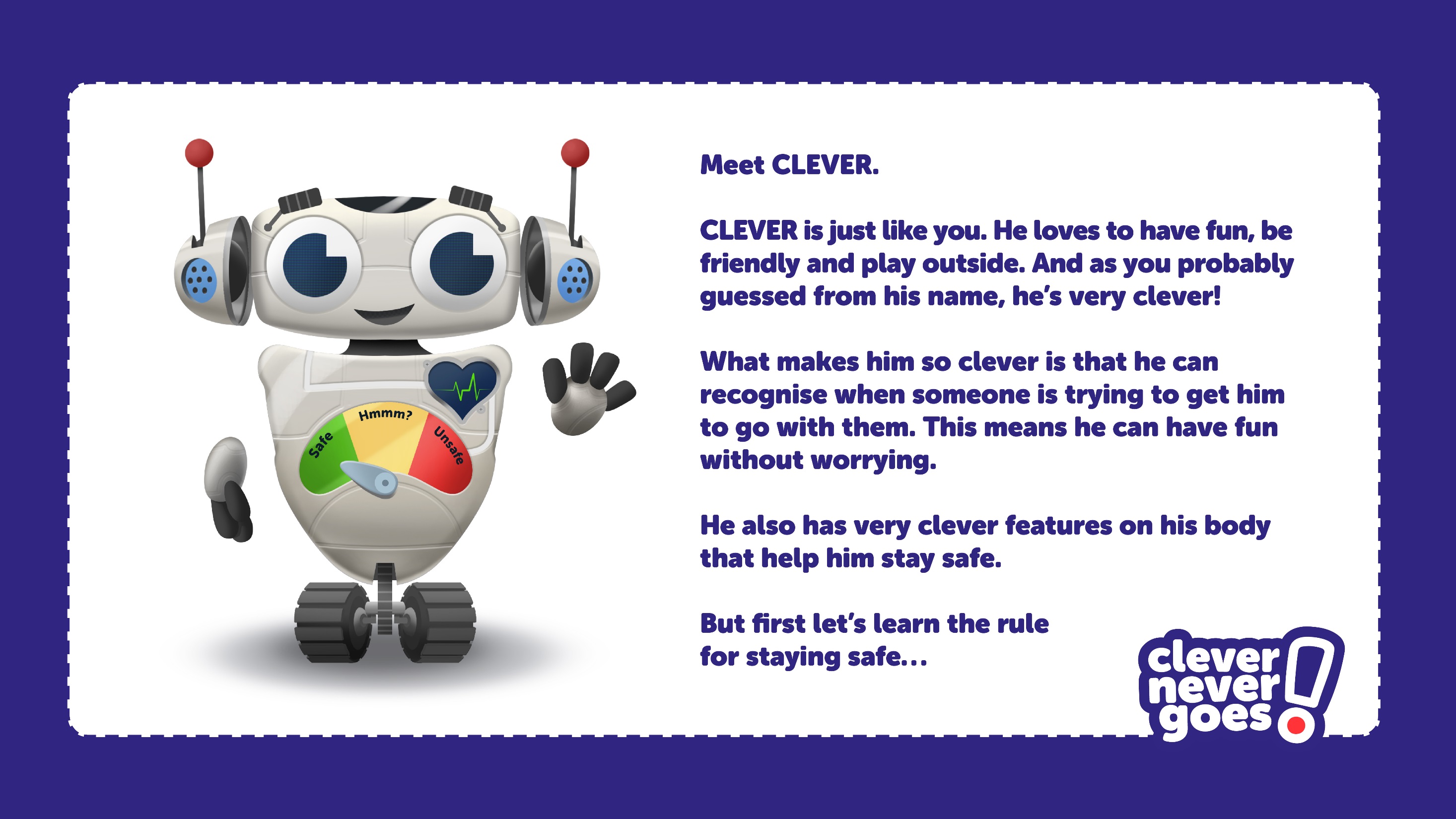 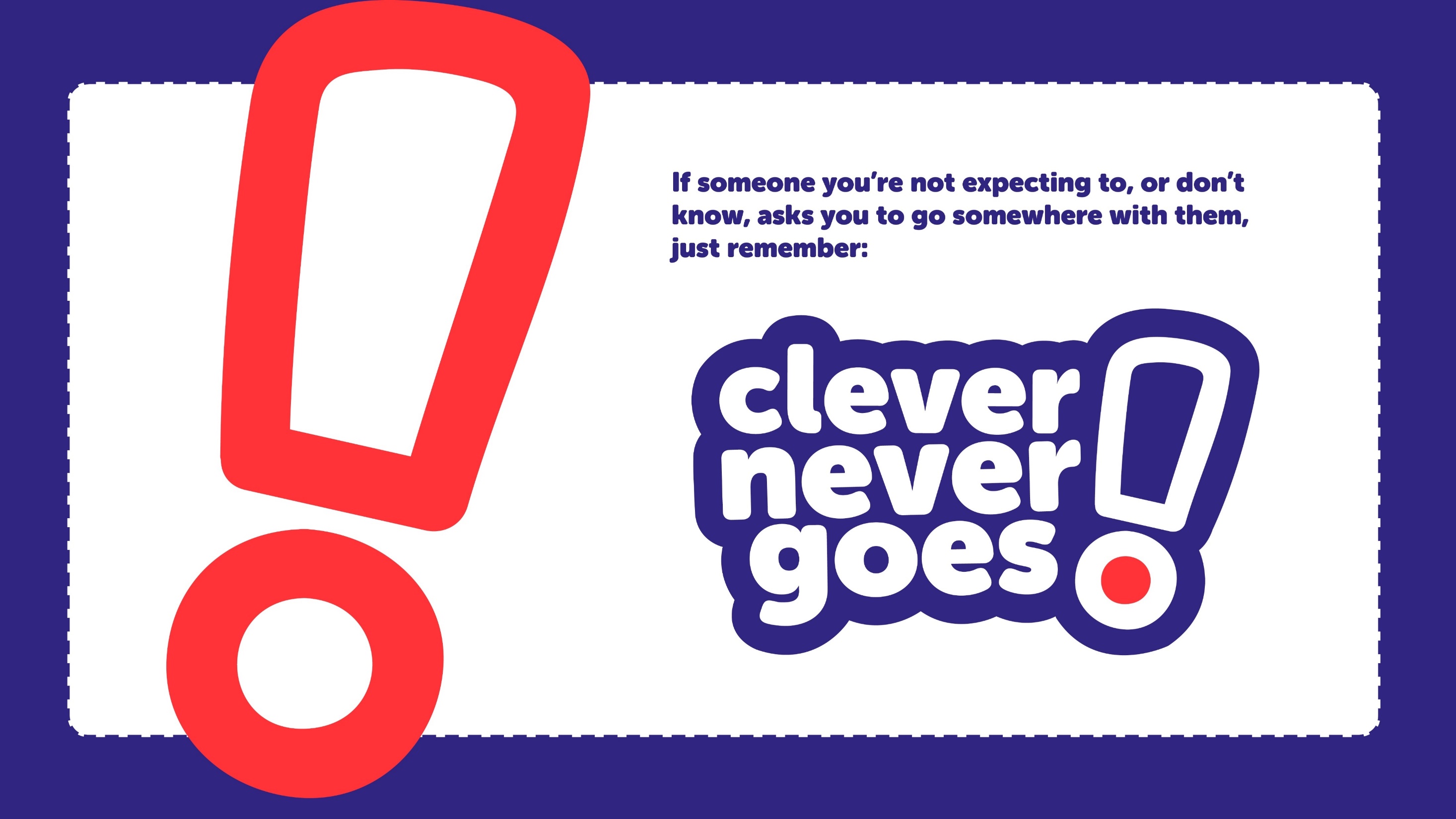 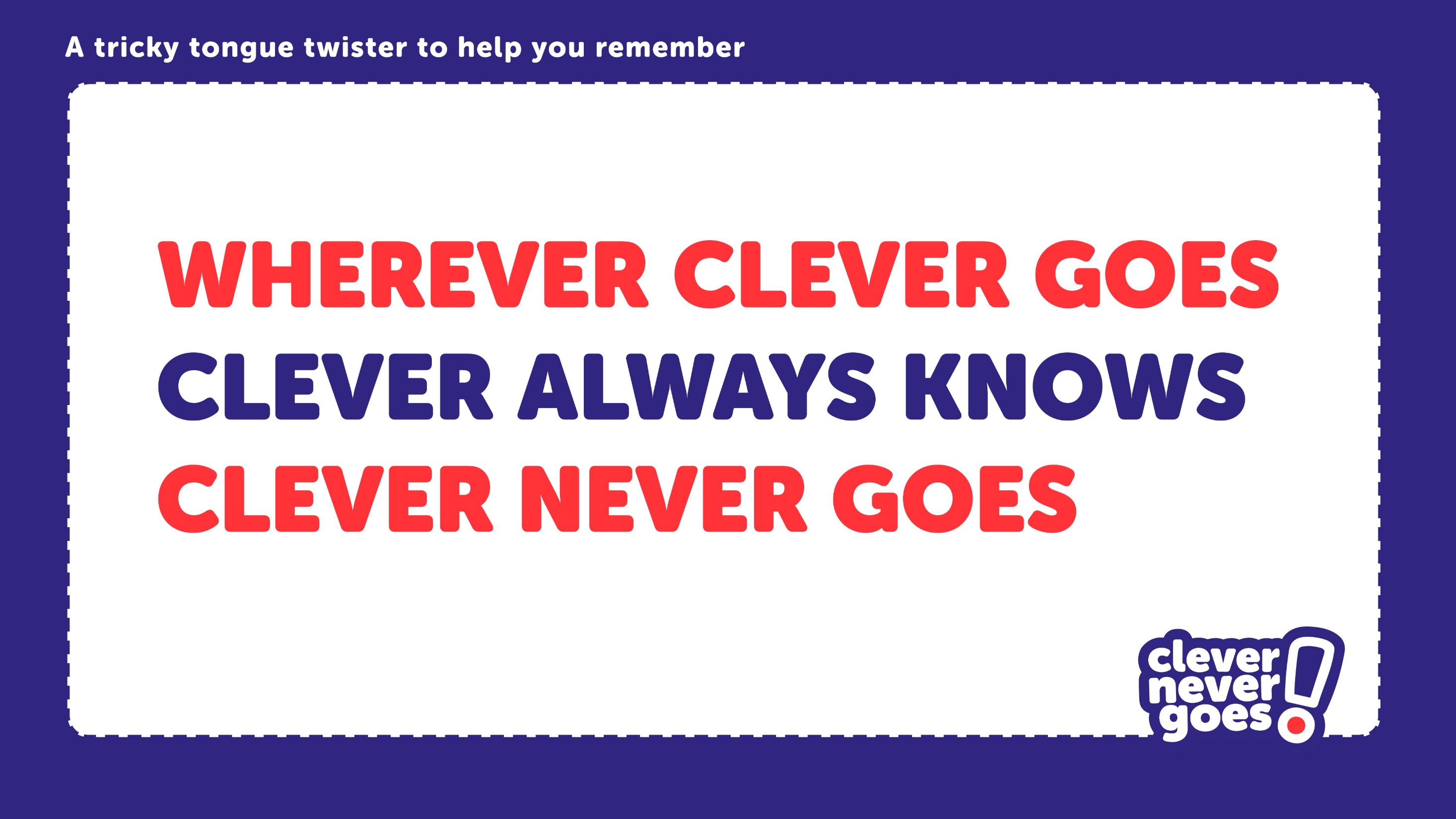 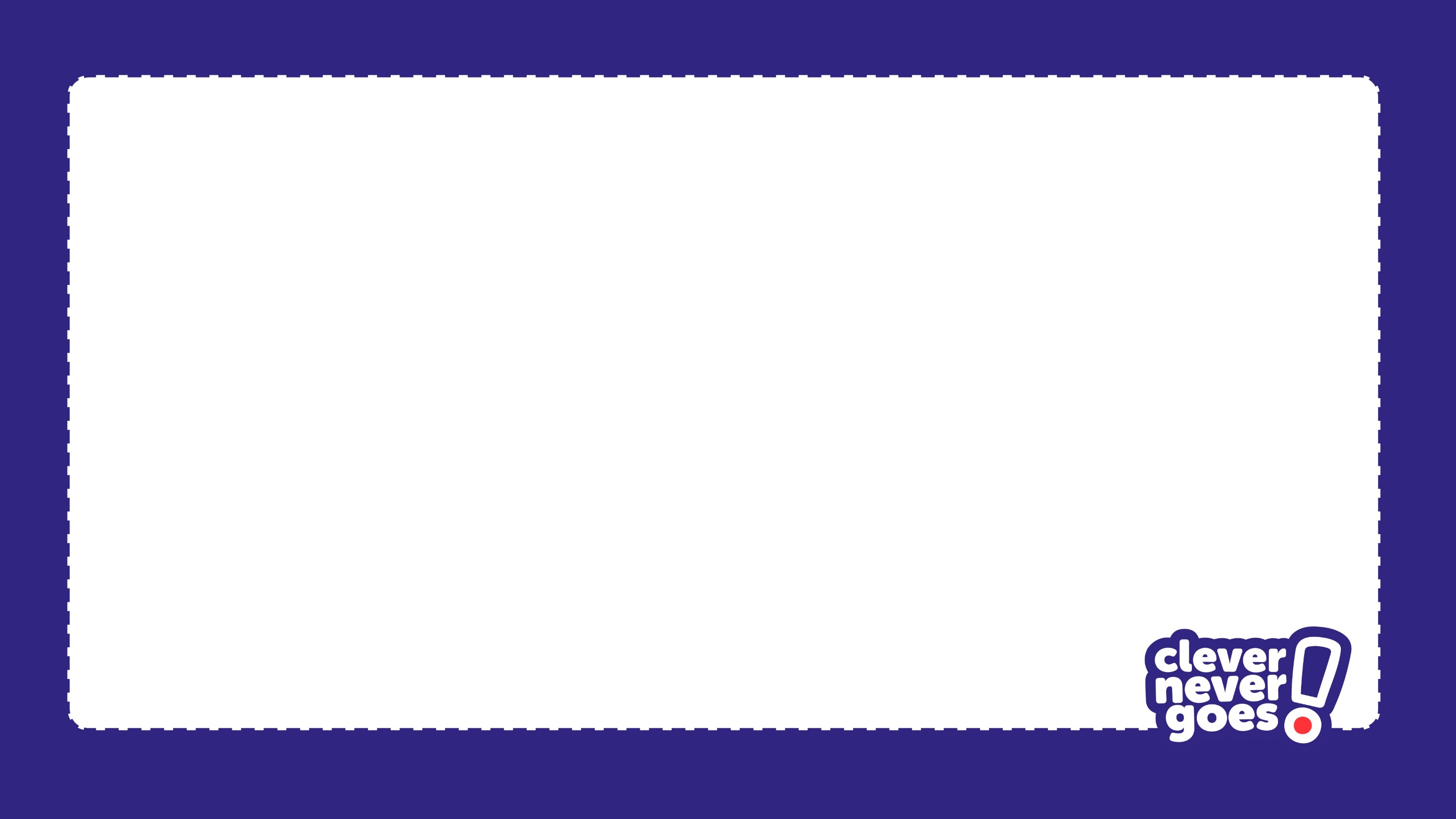 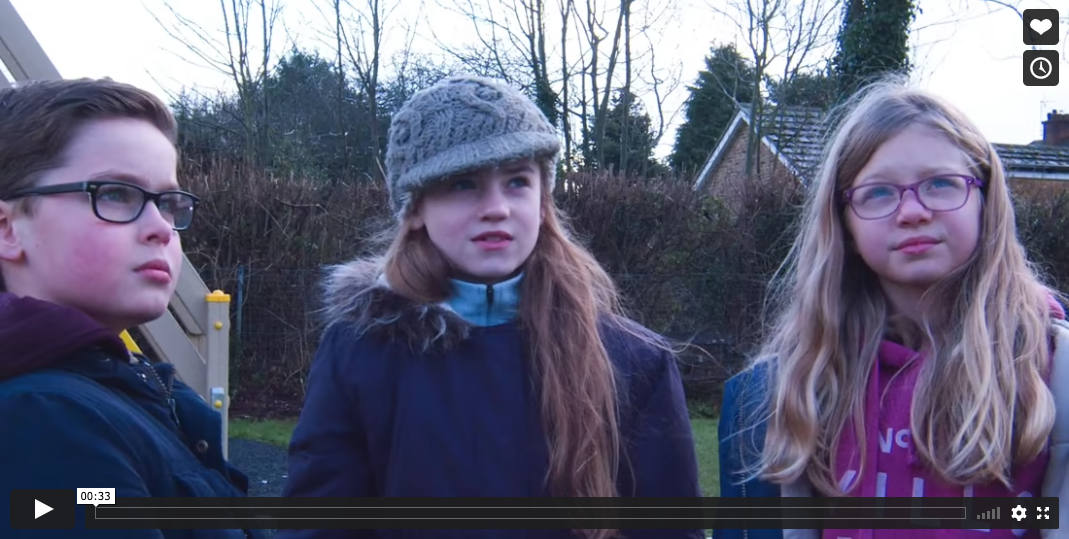 Click on the image or go to: 
https://vimeo.com/563717528
to play the first “Go-Spotting” film. 

The film is password protected (password = “clever”).
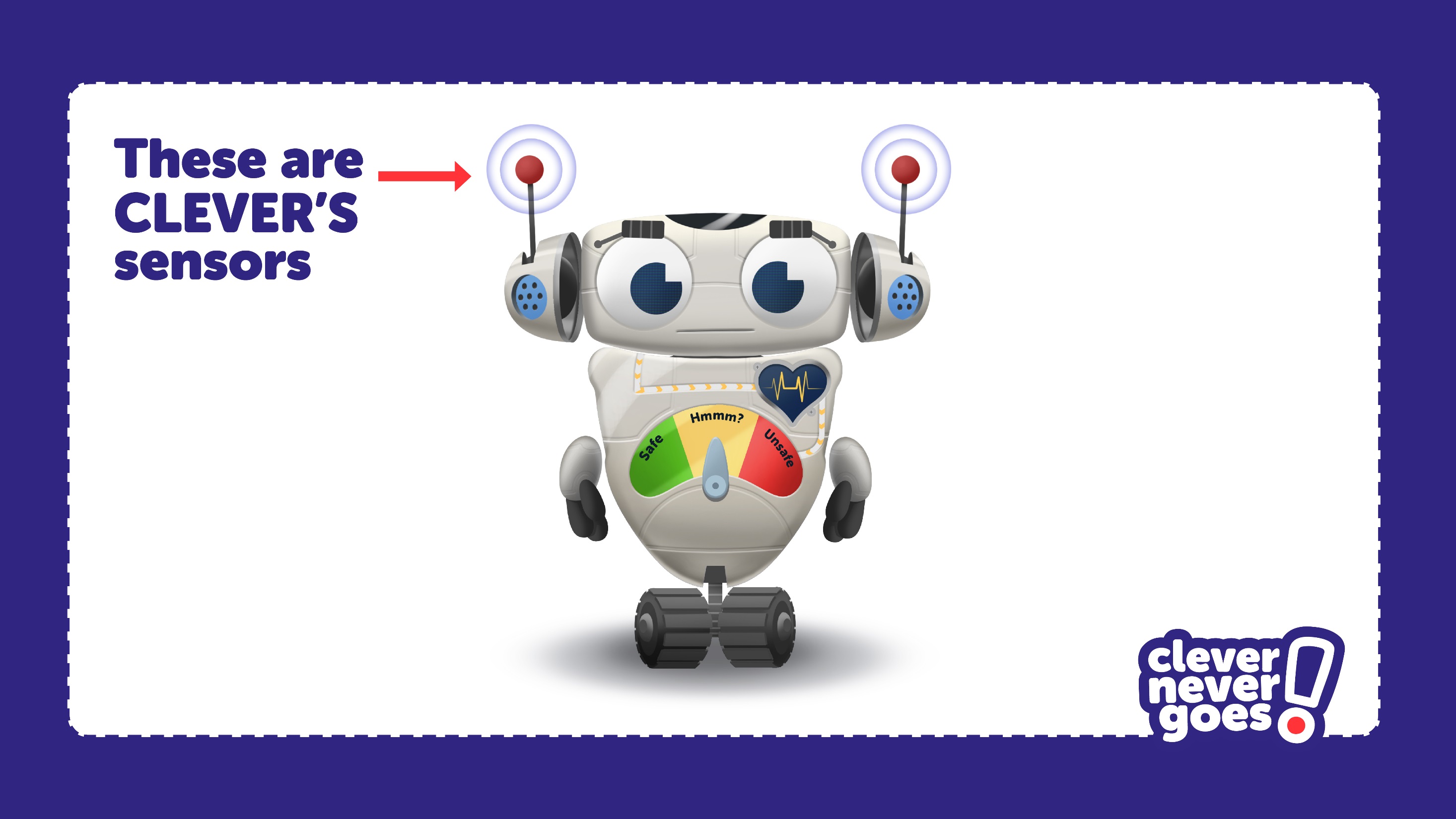 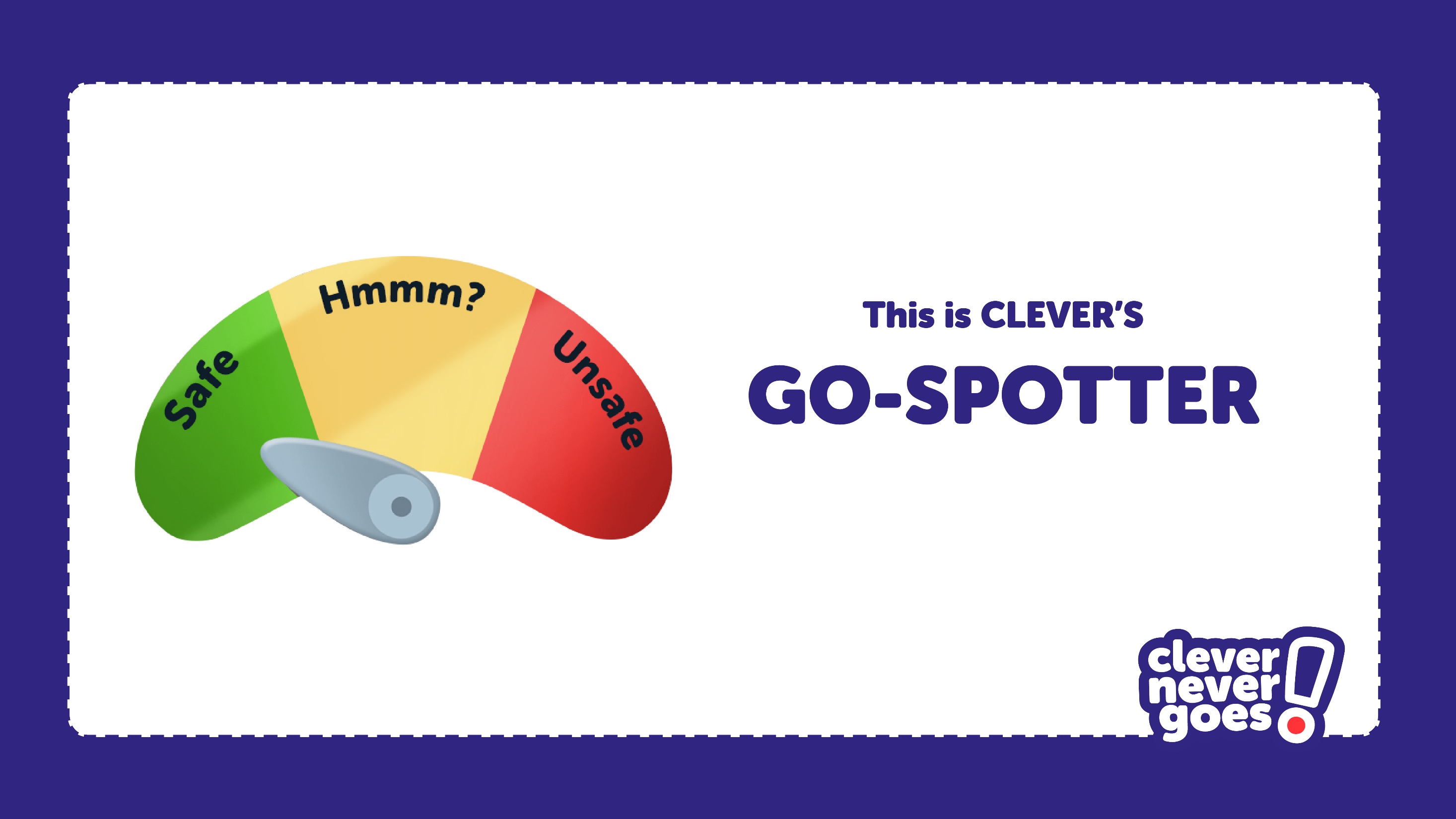 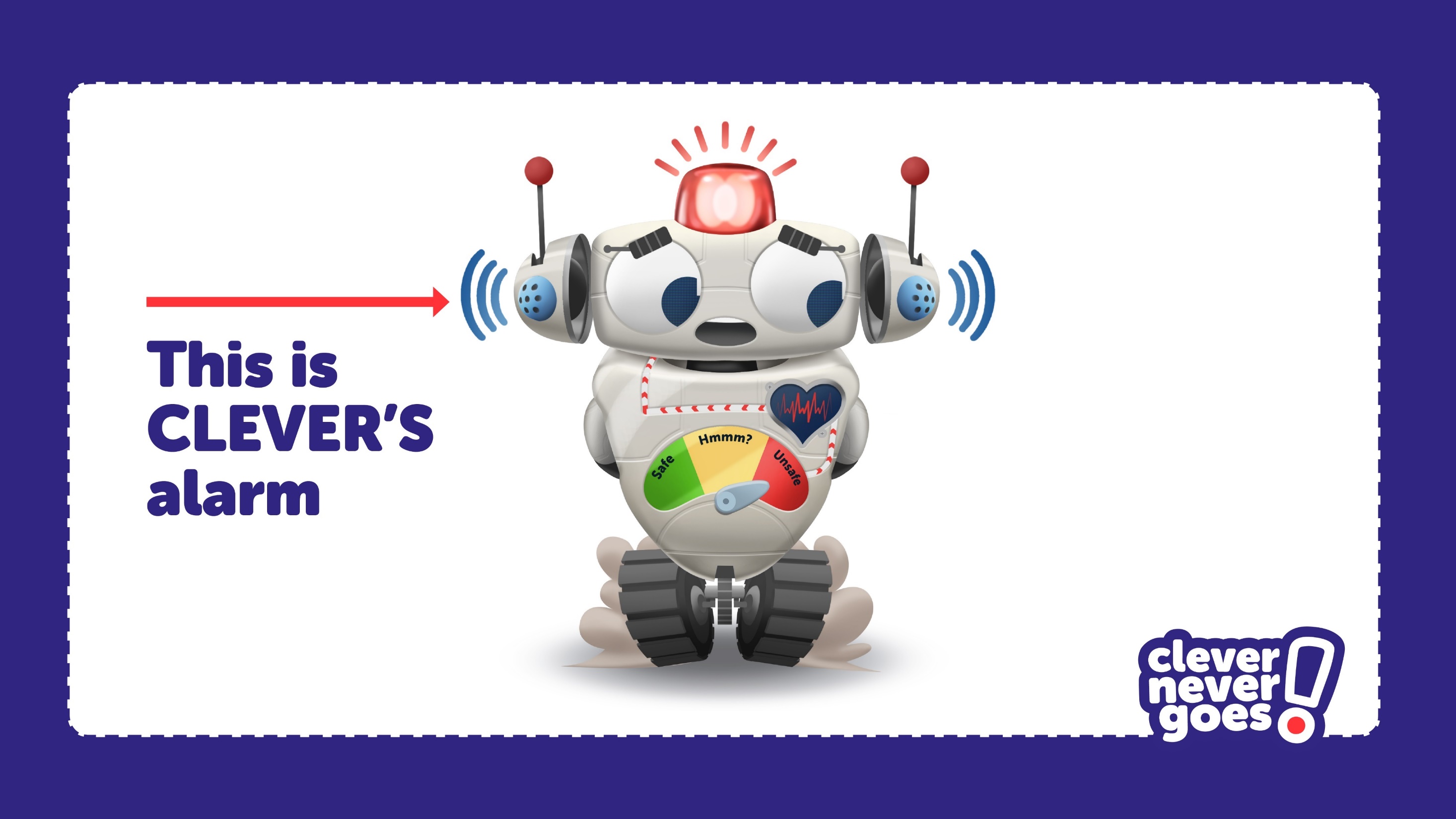 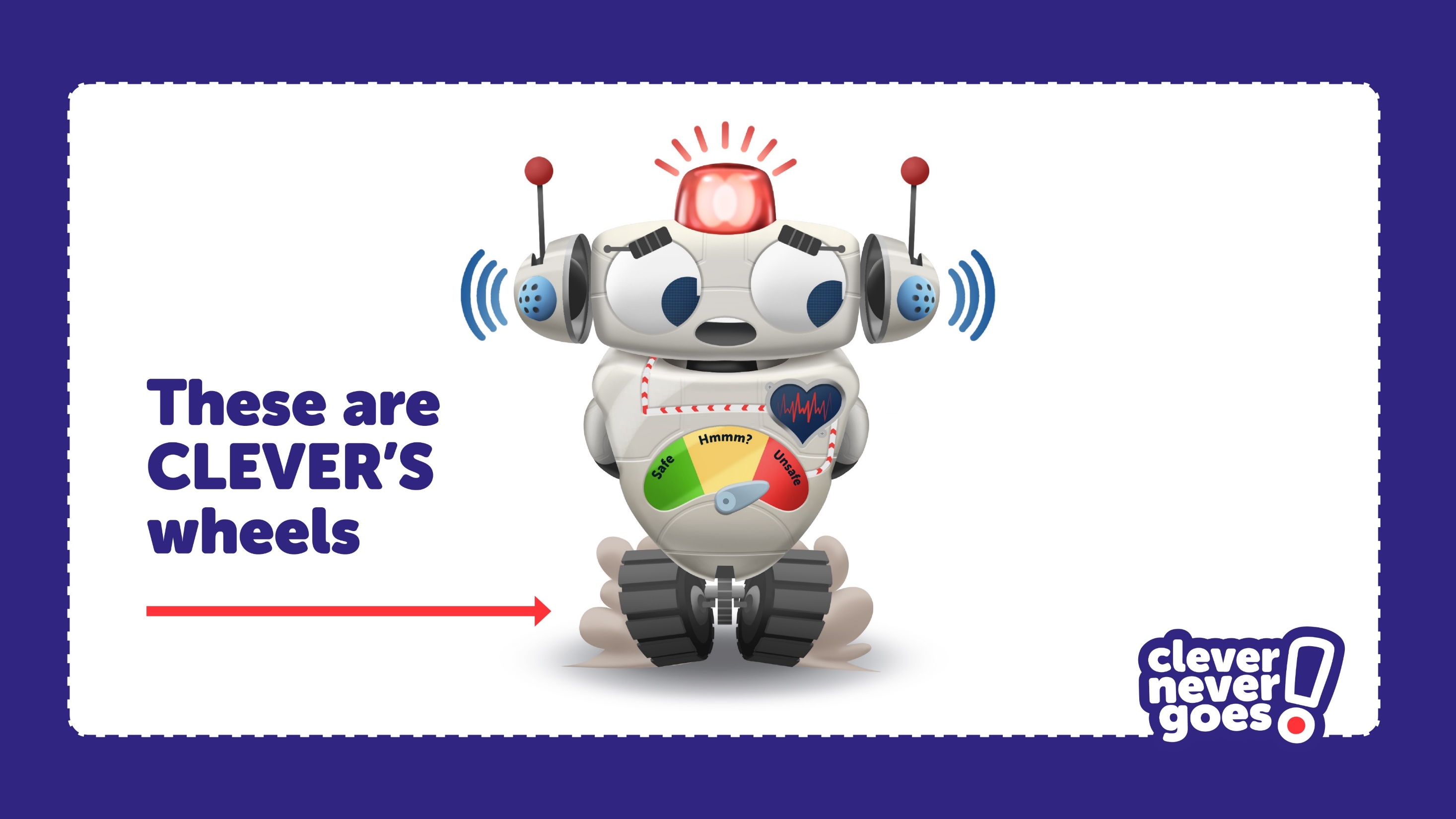 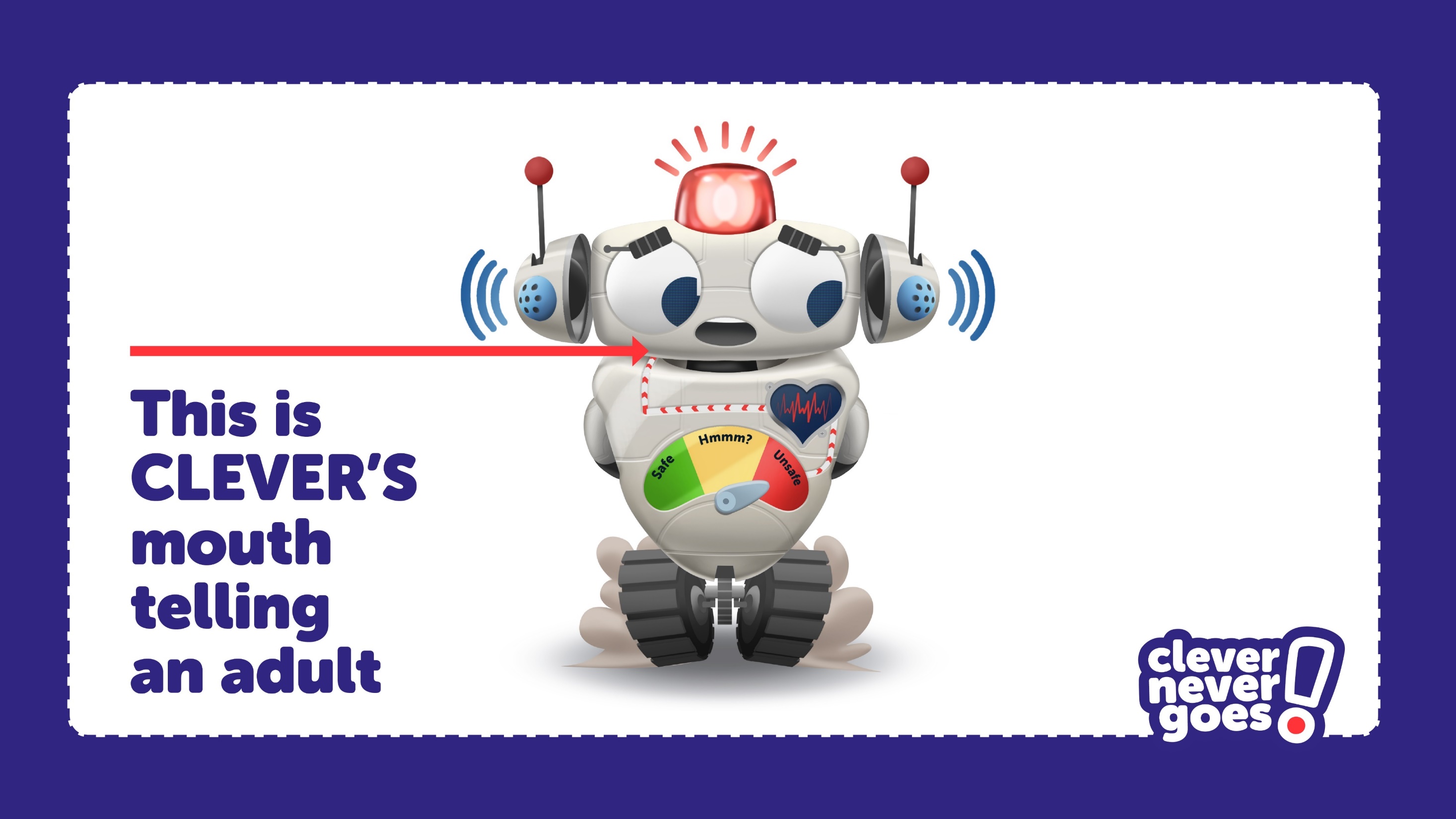 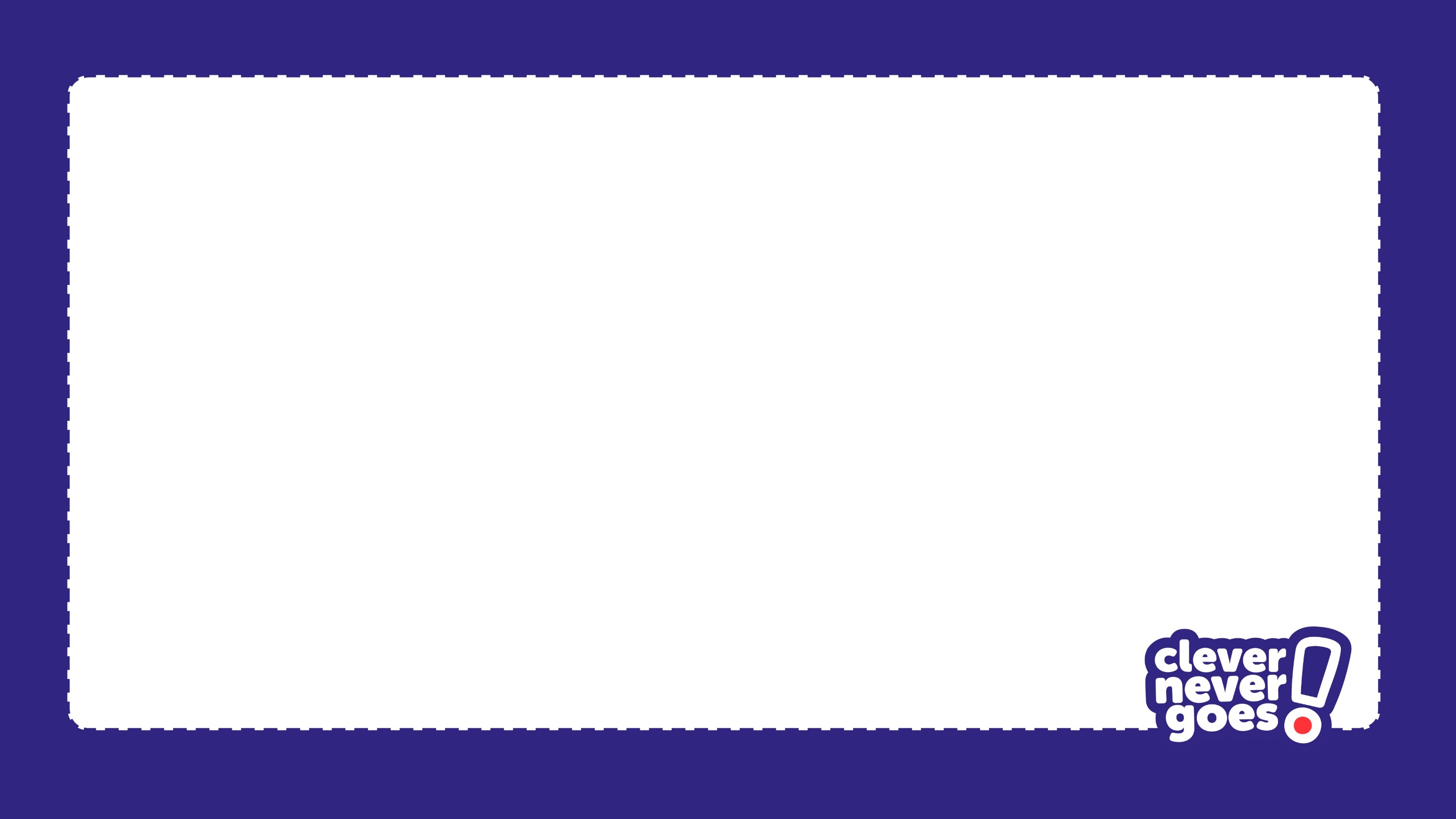 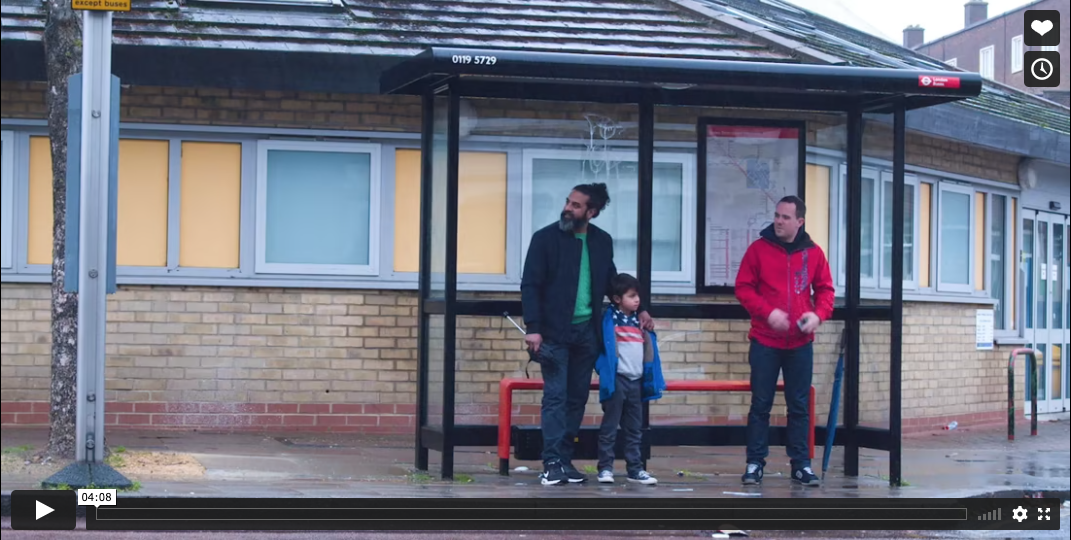 Click on the image or go to: https://vimeo.com/563704210
to play all 8 “Go-Spotting” films. 

The film is password protected (password = “clever”).
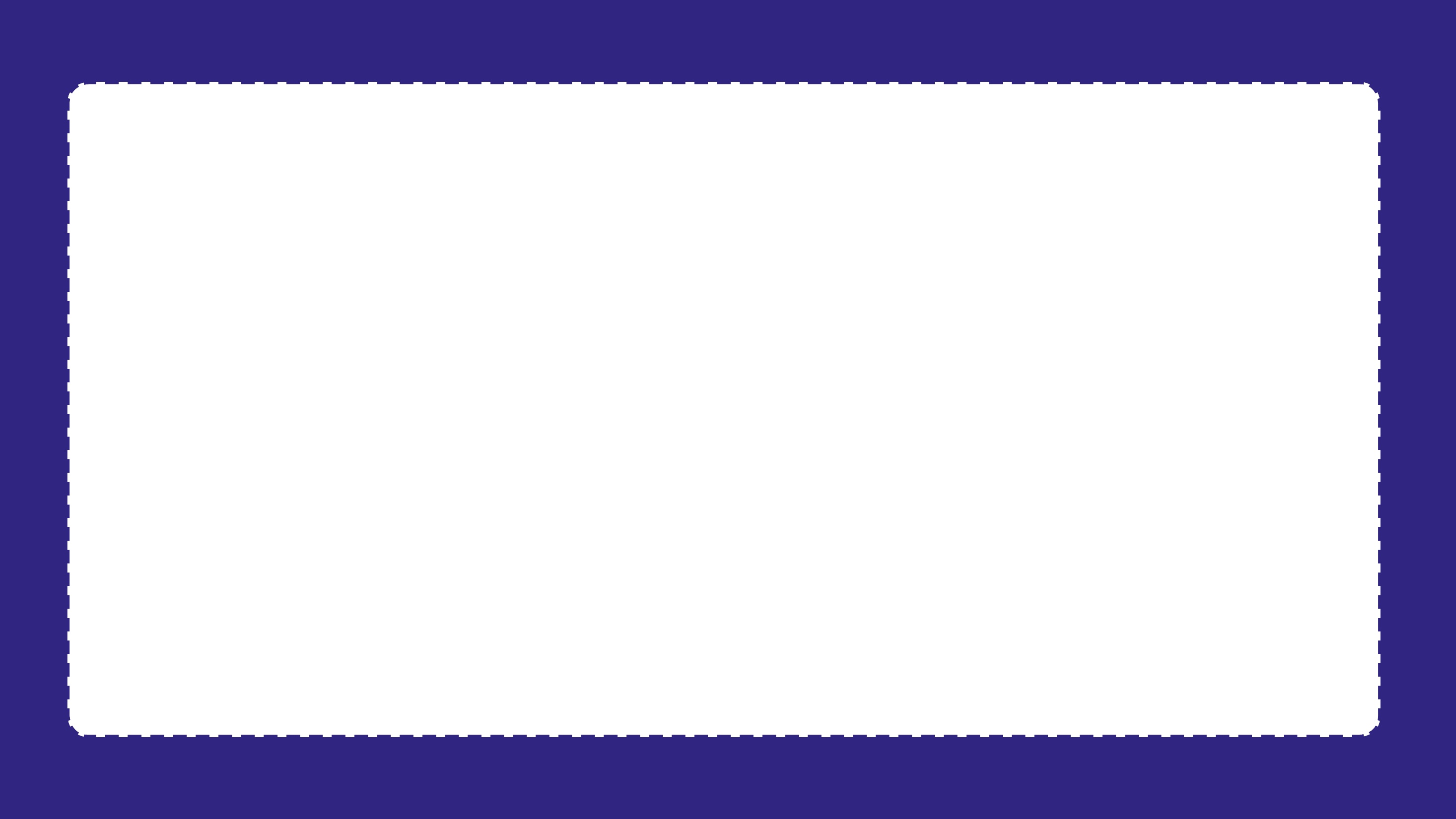 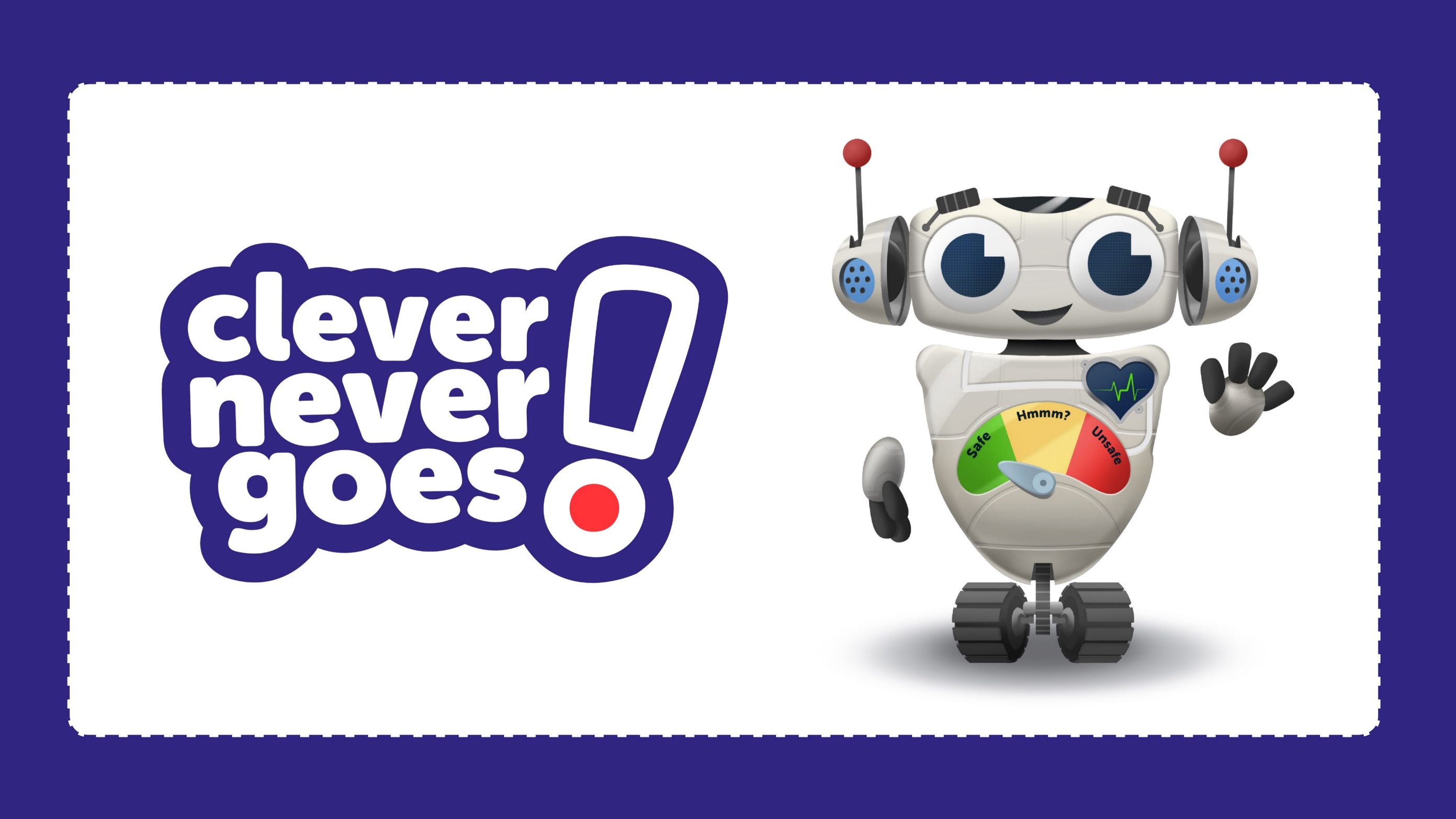 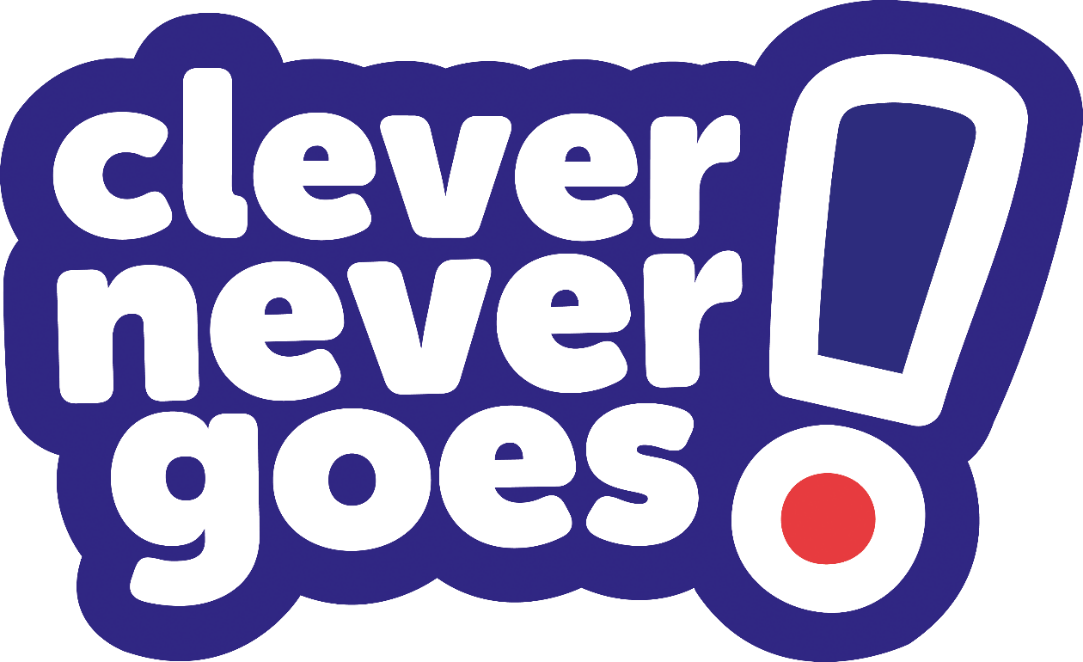